Кайсы транспорт нинди хезмәт күрсәтә
Йөк машинасы
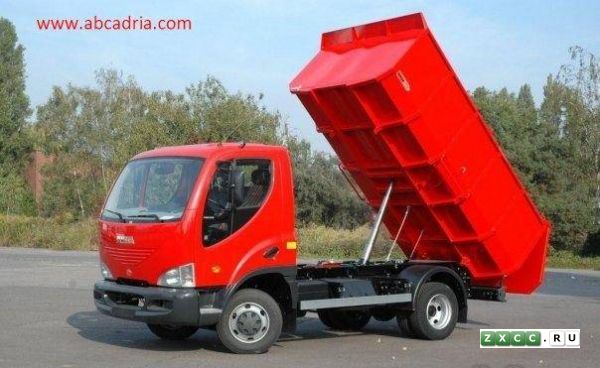 Йөк машинасы менә бу.
Арбасына күп итеп,
Балчыгын, ташын барсын
Тутырып кирәк җиргә
Куя ул шулай илтеп.
Кабинасына утырган,
Тырыш шофер абыйлар, 
Көне- төне эшләп алар
Ничек шулай армыйлар.
Җиңел машина
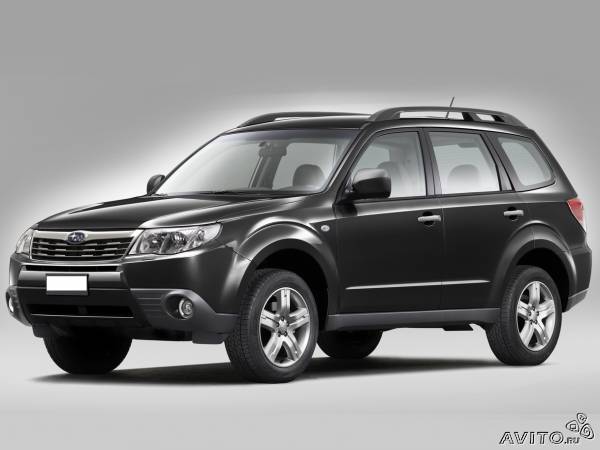 Бу машинада да
Тәгәрмәче дүрт икән,
Йөк машинасыннан монсын 
Ничек аерыйк икән.
Экскаватор
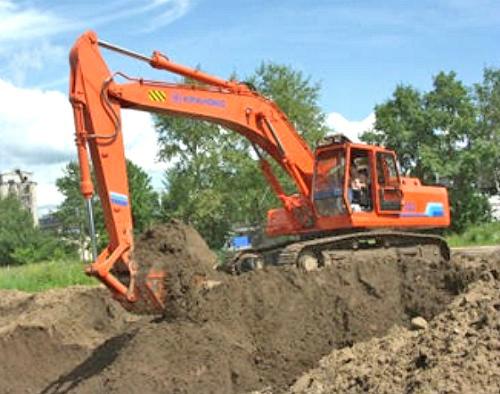 Экскаватор җир казый,
Сулар кертә, газлар суза.
Без эшлисе күп эшләрне, 
Ул бик тиз эшләп куя.
Күтәртүче кран
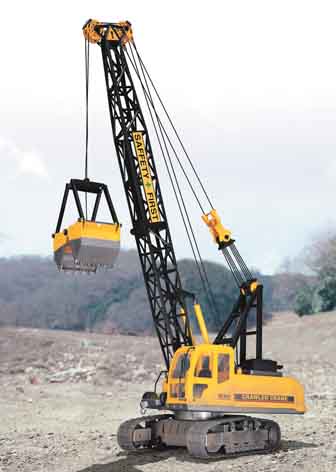 Кран белән абыйлар,
Зур- зур өйләр салалар.
Менә шулай күп-күп итеп
Калкып чыга калалар.
Бульдозер
Көрәткечле зур трактор
Эттерә дә тигезли.
Таныш булыгыз балалар,
Минем исемем-
“Бульдозер” –ди.
Транспорт төрләре
Автомобиль транспорты
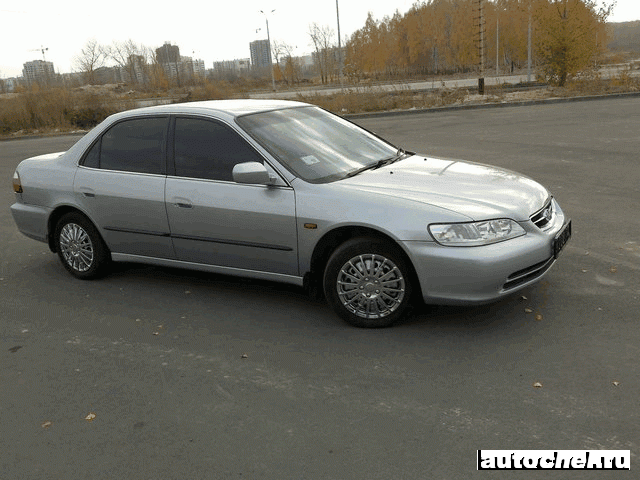 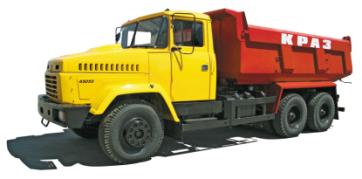 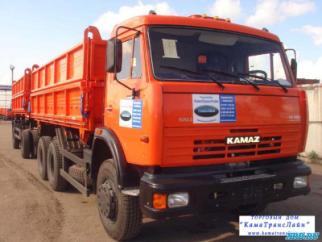 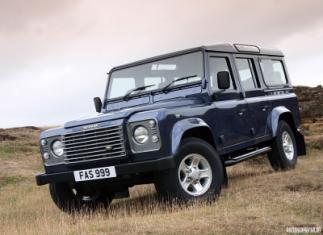 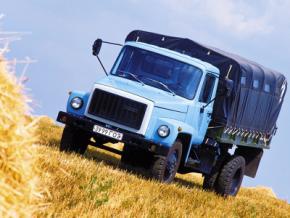 Җигүле транспорт
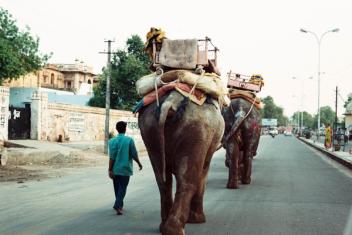 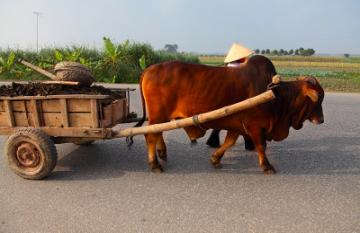 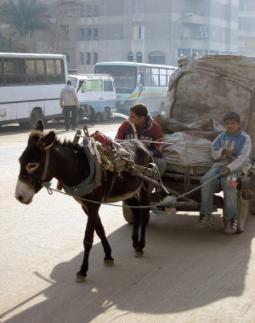 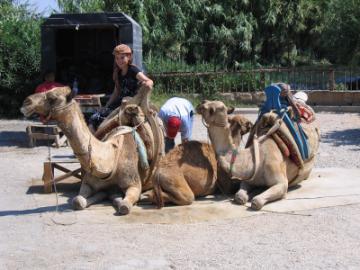 Су транспорты
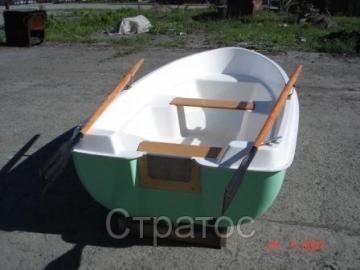 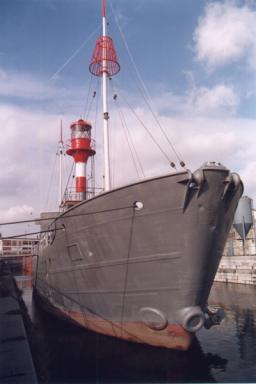 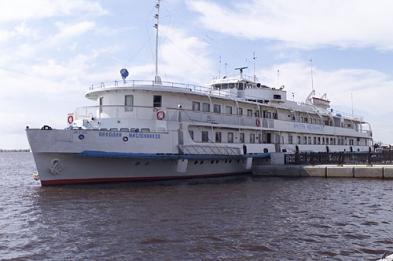 Һава транспорты
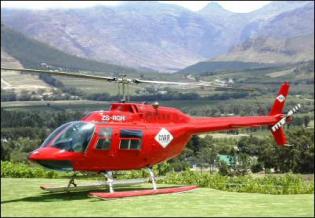 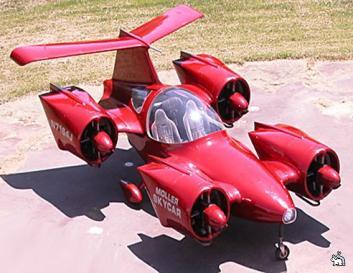 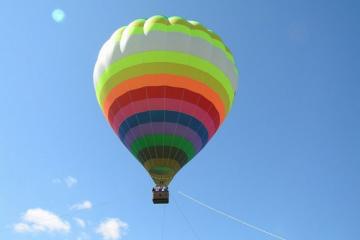 Юллар
Шәһәр һәм авыл эчендәге юллар
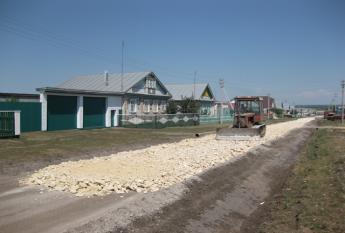 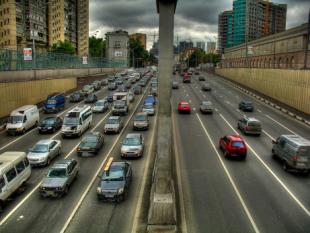 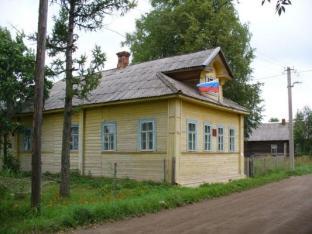 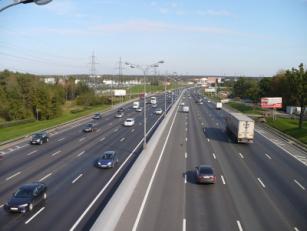 Җәяүле юлы (тротуар)
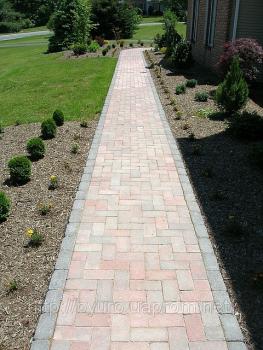 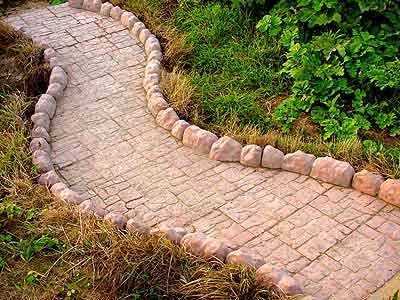 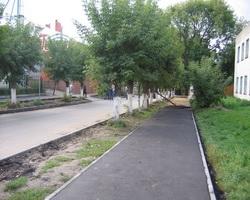 Шәһәр һәм авыл читеннән узган юллар
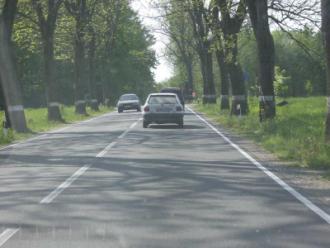 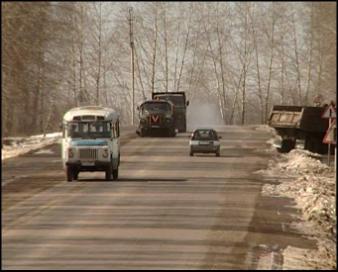 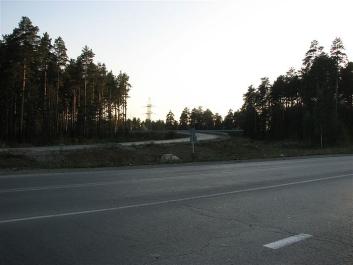 Трамвай юлы
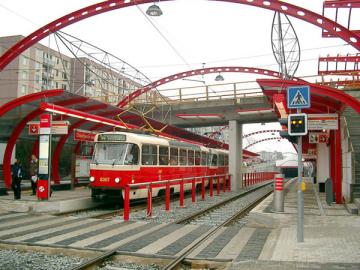 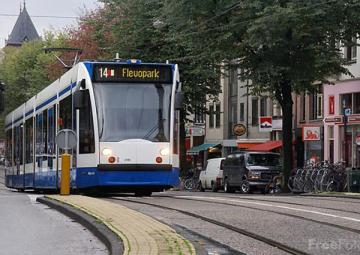 Су юлы
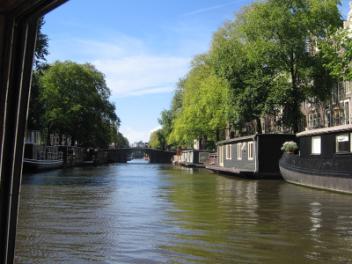 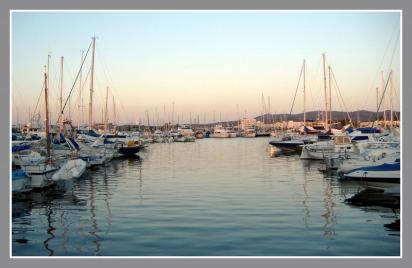 Һава юлы
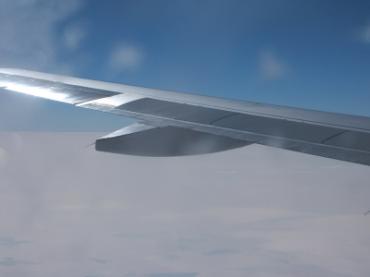 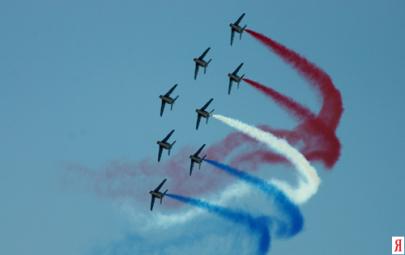